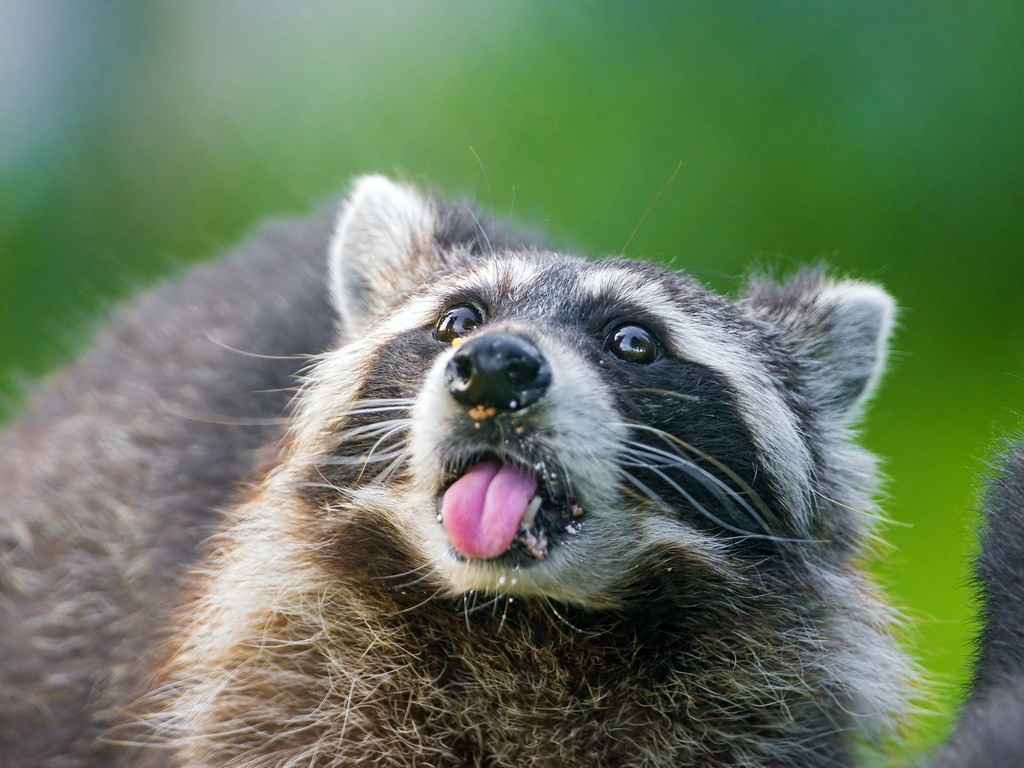 Animal picshrs
moose
Wolf
T rex
mouse
porcupine
kitten
kiten
pig
owl
penguin